PODJELA ETIČKIH UČENJA
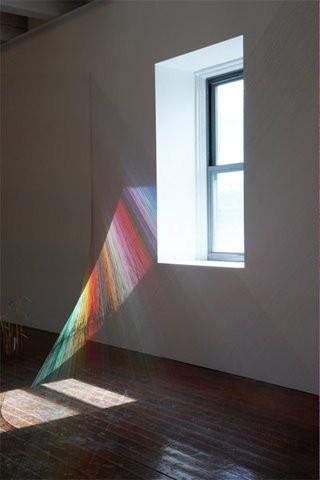 S obzirom na način na koji određujemo dobro razlikujemo sljedeće vrste etike
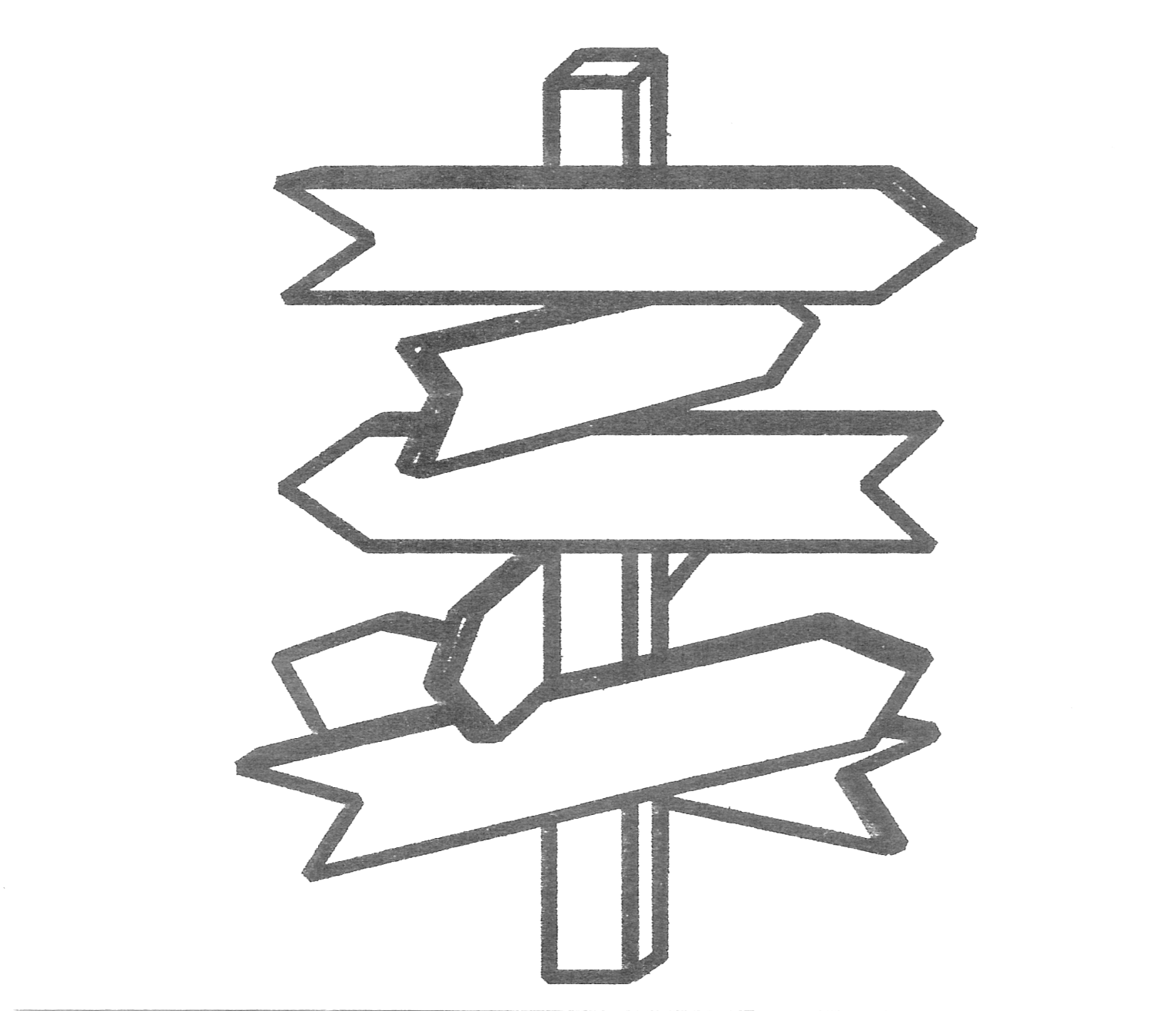 DESKRIPTIVNA etika
opisuje moralna stajališta
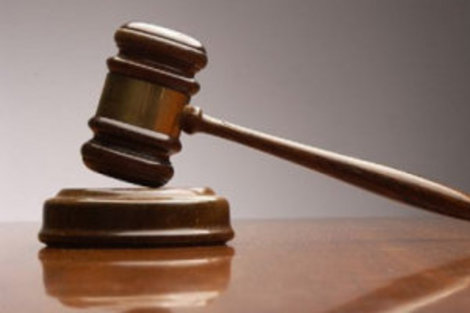 NORMATIVNA etika 
propisuje moralna stajališta
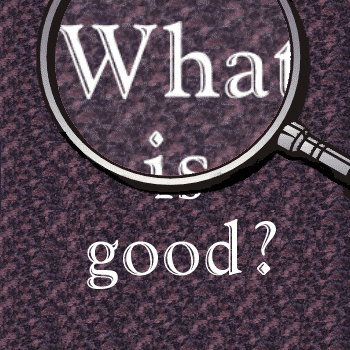 METAETIKA
propituje značenje etičkih pojmova
Prema sadržajnom određenju dobra etika se dijeli na:
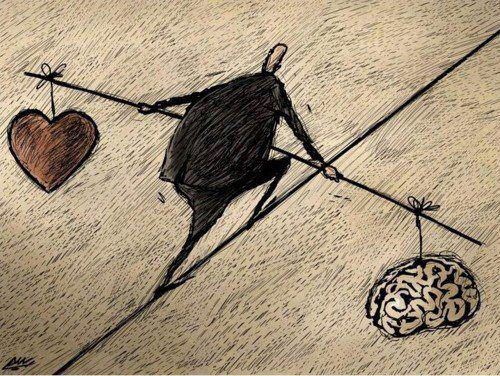 ETIKA VRLINE / 
određuje dobro kao napor VOLJE  da postigne moralni cilj i kao ostvareni cilj moralnog djelovanja
-dobro je i dužnost i  određeno svrhom (grčka i kršćanska etika)
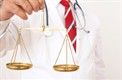 DEONTOLOŠKA etika- određuje  da je 
dobro  u dužnosti, u normi djelovanje koje treba izvršiti (Kant)
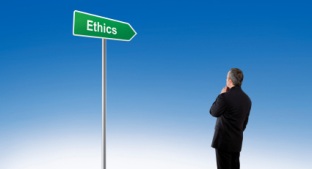 TELEOLOŠKA etika (telos-svrha)
dobro je određeno svrhom hedonizam, utilitarizam
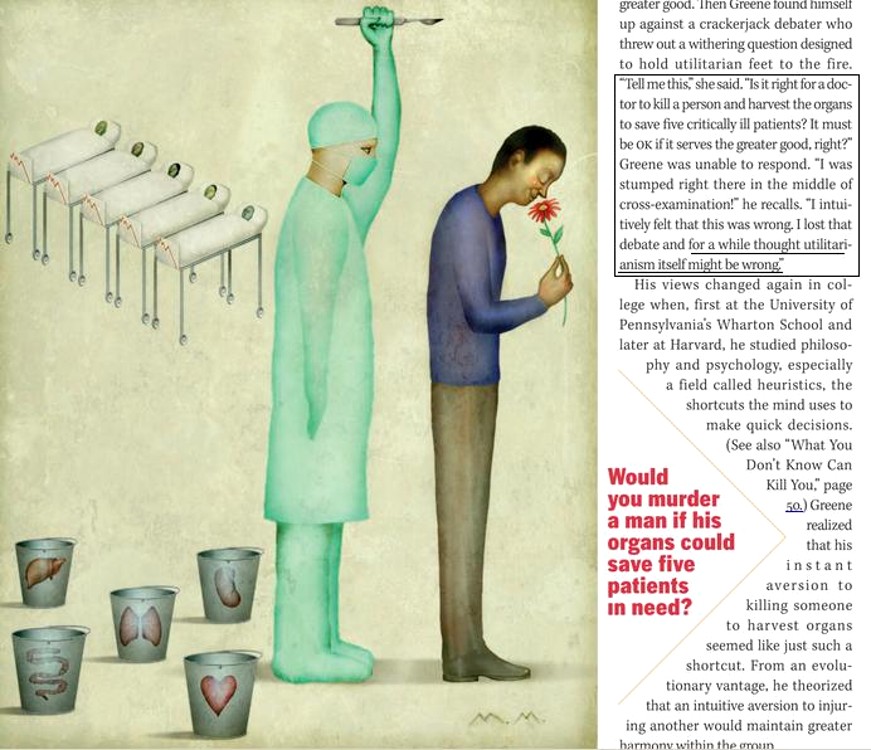 Utilitarizam
dobro je ono što je korisno za najveći broj ljudi
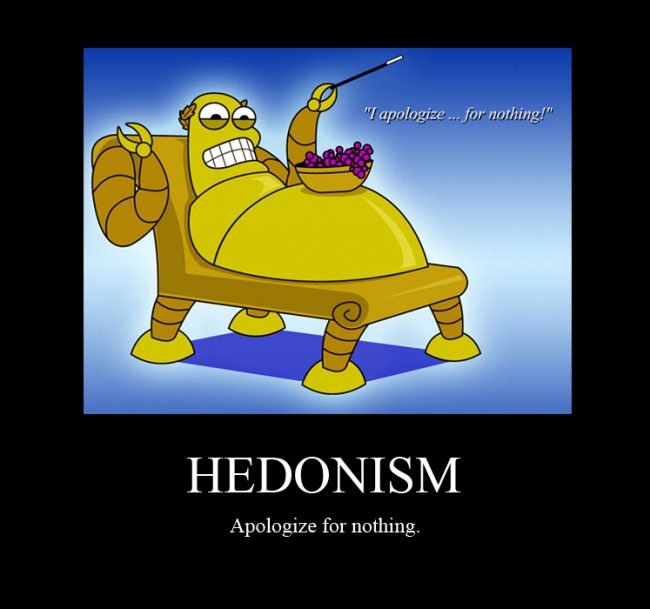 Hedonizam
dobro je ono što donosi ugodu
Etička dilema
Situacija u kojoj se čovjek suprostavlja s barem dvije alternative, pri čemu se ni jedna ne čini kao optimalno riješenje. 
Do etičkih dilema vode moralni konflikti Konflikt i dilema se javljaju tamo gde čovjek mora  donjeti odluku
Koraci kod riješavanja etičkog problema3 koraka
1. Definirati o čemu je riječ 
(opisati problem s biološkog, medicinskog, pravnog, sociološkog pogleda. Dobra etika počinje sa dobrim činjenicama!) 
 2. Sakupiti sve moguće argumente ZA i PROTIV 
(upoznati se sa tekstovima filozofa i sa različitim sistemima religija) 
3. Formulirati svoje mišljenje
DESKRIPTIVNA etika
U okviru deskriptivne etike govorimo o otkrivanju problema i opisujemo, odnosno nabrajamo etičke poglede sa različitih stajališta

(Da li je embrio neko ili nešto? Kakav pogled na smrt su imali stoici, Aristotel i ostali?) 
Sakupljamo argumente za i protiv. 
Razmišljamo o mogućim rješenjima i o njihovim prednostima. 
Uzimamo u obzir konktekst cijele situacije.
NORMATIVNA etika
Njen cilj je identifikacija vrijednosti 
Što ja mislim i zašto
Zauzimati svoj stav i potkrijepiti ga argumentima 
Obraćamo pažnju na argumente koje možemo obrazložiti 

Na put ka etičkim razmatranjima vrijedi krenuti samo onda, kada smo sigurni da postoji cilj i da su neki načini ponašanja bolji od drugih (da postoji ponašanje dobro i loše, bolje i gore, itd.)
ZADACI, PITANJA, STAVOVI…
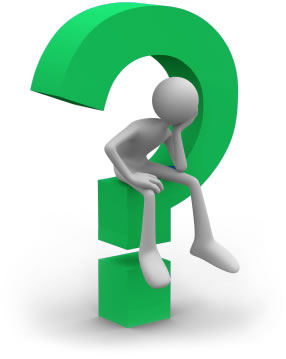 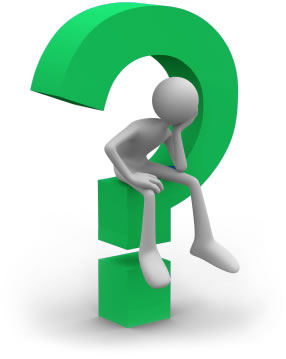 Na koji bi način moralnom problemu abortusa pristupila deskriptivna etika, a na koji normativna etika i metaetika?
Zauzmi i obrazloži stav
Cilj opravdava sredstvo
ili
Čovjek uvijek mora biti cilj, a nikada sredstvo
_______________________________________
Ugoda- svrha djelovanja 
ili 
posljedica ispravnog djelovanja?
Što je ispravno?
Prepisujem na ispitu
Švercam se u tramvaju
Prelazim cestu kad je crveno
Blagajnica mi uzvraća previše novca, a ja…
Pri parkiranju ogrebem drugi auto…
Pronađem iPhone 5…